Prince Albert Diocese Restorative Justice Ministry
Restorative Justice Coordinator 
Deacon Brad Taylor B.TH, MTS.
Contact Diocesan Center 306-922-4747 to leave a message             or call my cell 960-3112
SK PEN Chaplain’s Office
306-765-8178
restorativejustice@padiocese.com
What would be your pastoral response with someone who shares with you that …?
He or she has been in prison and is now out in the community and is interested in attending the parish?

or is a family member of a loved one who is in prison or is a recent victim of a crime?
[Speaker Notes: Think about how you would or have responded to any one of these pastoral encounters?]
The #1 Goal of this RJ presentation
To raise awareness, educate both clergy and laity with a faith based vision of Restorative Justice ministry with the aim to mobilize pastoral care and spiritual support as we walk with our brothers and sisters during their time of imprisonment and reintegration journey with the support of both faith and civic communities and other peoples of good will.

To also extent this pastoral care and support to the families of the imprisoned.
[Speaker Notes: For the most part, in the parish as Priest and Deacons, you will be encountering far more of the family members of incarcerated men and women that you will be the number of released men and women who are seeking to join your parish. 
We need your prayers and support and chapel volutneers, but we need the most is for you to provide leadership in your parishes to support the familes of inmates and to then welcome the men and women into your parish, especially after we chaplains/volunteers have invested considerable time and effort working with the men who have made the changes in there life and are seeking support in positive relationship and mentors with people of faith in your parish.]
The Impact of Crime Effects Us All!
According to the 2018 MacLean's Magazine our Dioceses has the  #1 and # 3 highest Crime Rates Cities in Canada. https://www.macleans.ca/canadas-most-dangerous-places
Update: In 2020: Thompson Manitoba is #1, North Battleford has dropped to second place and Prince Albert is now fourth. FYI: Portage La Prairie Manitoba is #3, Winnipeg is #13, Edmonton is #25,  Saskatoon is # 27, and Regina is # 28.
Canada's Most Dangerous Places 2020 - Macleans.ca
Large concentration of Federal and Provincial correctional centers, penitentiaries, aboriginal healing lodges, etc., 
Criminal Justice System is a major employer within our Diocese especially in the PA & NB areas. 
The impact of colonialism and residential schools is connected to the high number of First Nations people disproportionately incarcerated.
Two of the top five most dangerous cities to live in Canada are within our Dioceses.
The Crime Severity Index (CSI) is put together by Statistics Canada and includes all offenses from misdemeanors to murder, but gives appropriate weights to each category of crime. 

That means, for example, that if shoplifting goes way down but murders rise, the overall crime rate may fall, but the Crime Severity Index will go up to reflect the fact that more serious and dangerous crimes are being committed. 

https://www.macleans.ca/news/canada/most-dangerous-places-in-canada-how-the-ranking-works/
Con’t
(Based on 2018) 229 cities with a population over 10,000. 
    the national CSI average for major Canadian cities in 2016      is 70.1.

#1 North Battleford for a population >14,500. CSI is 353. 
https://www.macleans.ca/society/north-battleford-canadas-most-dangerous-place-is-fighting-for-its-future/

#2 is Thompson, Manitoba. Population >14,200. CSI is 284

#3 Prince Albert has < 37,800 population. CSI is 244.

Nov. 24, 2017 PA NOW https://panow.com/article/723953/pa-labelled-canada-s-third-most-violent-city
We have the #1(2018) and #3 (2018) cities con’t (by 2020 we have #2 and #4)
North Battleford, Sask., which has the worst crime record among Canada’s cities and municipal police districts that Maclean’s looked at this year in two of the three major crime categories: violent, non-violent and overall. 

(North Battleford was second behind Thomson, Man., for violent crime).
We have 2 of the top 5 crime cities in Canada con’t
Amongst other Saskatchewan centers, 
   Prince Albert’s overall crime severity index was 
higher than both Saskatoon and Regina, 
beaten only by North Battleford.
We have 2 of the top 5 cities con’t
When broken into its constituent parts, Prince Albert ranked third across Canada in overall violent crime and youth crime, and fourth in firearms related offences. 

The city’s highest rankings were second places in both robberies and break and enters, trailing Winnipeg and North Battleford, respectively.
Con’t
In 2016 this city of 14,500 logged 25 firearm violations, including pointing and discharging of a weapon, 248 impaired driving volitions and 1,192 acts of disturbing the peace.

Firearm violations alone accounted for more than 10 per cent of all such crimes in the province that year.
con’t
The crime rate in this industrial and agricultural community is four times higher than the rest of the country. That alone isn’t alarming. 

Smaller communities tend to be more susceptible to inflated crime rates, with one or two incidents getting magnified when they are recast for a population of 100,000.
Con’t
For this reason, Maclean’s ranks cities based on the crime severity index. 

While the crime rate in North Battleford is sky high, it’s the severity of the crimes that’s truly alarming. 

The hard facts that both the cities of North Battleford and Prince Albert are consistently in the top five worst cites for crime in Canada is a major pastoral issues within our Diocese!
Criminal Justice System within the Prince Albert DioceseCorrectional Services of Canada
Saskatchewan Penitentiary – minimum, medium, maximum security units, structured intervention units (SIU) and day parole units. 

Prince Albert Grand Council Spiritual Healing Lodge (Minimum) on Wahpeton Reserve B. – Federal inmates who are now under the full and direct supervision of the Band Council. 

Prince Albert Community Parole Office. 

Willow Cree Healing Lodge (Minimum)– Duke Lake, SK
[Speaker Notes: CSC inmates come from all across the Prairie Region Albert, SK , Man. NWT and Northern Ont. 

Provincial inmates are from within our Diocesan area and Northern Saskatchewan. La Ronge also has a small correctional center. PA Correctional Centers are model the same as the Saskatoon, and Regina. Saskatoon also has the Regional Psychiatric Center for Federal male and female inmates.]
Saskatchewan Dept. of  Corrections and Policing:
Prince Albert Provincial Men’s Correctional Center. 
Pine Grove Provincial Women’s Correctional Center. 
The new Saskatchewan Hospital North Battleford (SHNB) is a provincial psychiatric facility (284-beds). 96 beds will be secured beds for male and female provincial inmates with mental health issues.
Within the Prince Albert Diocese con’t
Prince Albert Men’s Community Training Residence (a.k.a. Halfway House). 
Battlefords Community Correctional Center 
Prince Albert Community Corrections/Probations Services
Prince Albert Victims Services
Police: RCMP, City Police, sheriffs, security guard etc., . 
Admin. staff, medical, teachers, programs, maintenance, social workers, etc, etc.
[Speaker Notes: There are a lot of people who are directly or indirectly connected to the impacts of crimes and on going implications of a crime.]
Traditional Justice
Who did the crime? 
What was the crime?
What is the punishment?
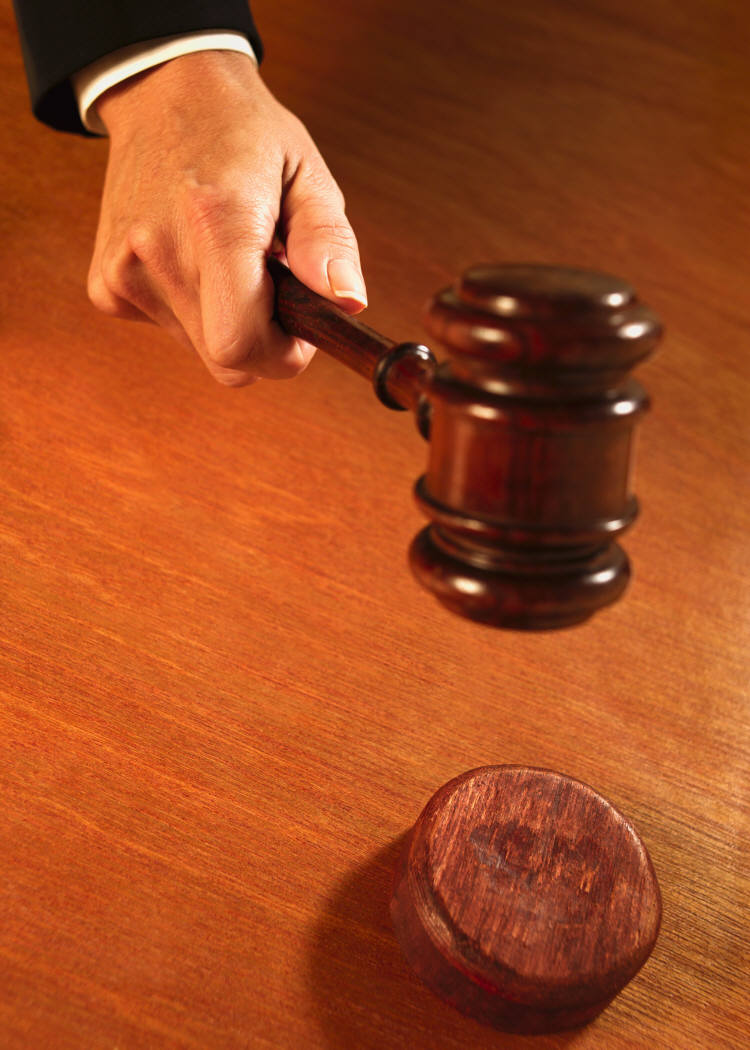 Adult Criminal Justice in Canada
1. Police contact
2. Arrest/charge - possible remanded into custody.
3. Bail hearing
4. Court appearance
5. Trial
6. Sentencing - restitution, fines, or custody. 
7. Reintegration upon completed sentence
8. Parole/Probation supervision in the community. 
- See handout attached for more details.
Paradigms of Justice
Restorative Justice Paradigm
[Speaker Notes: I am more versed in working in the prison chaplaincy and restorative justice ministry in the community than I am with working with victims or the staff that work in the prisons, so I am going to stick to what I know best.]
A simple definition for Restorative Justice is
"Learning how to live together 
when bad things happen".
Restorative Justice
Who was harmed?
What was the harm?
How can the harm be healed?
How can future harm be prevented?
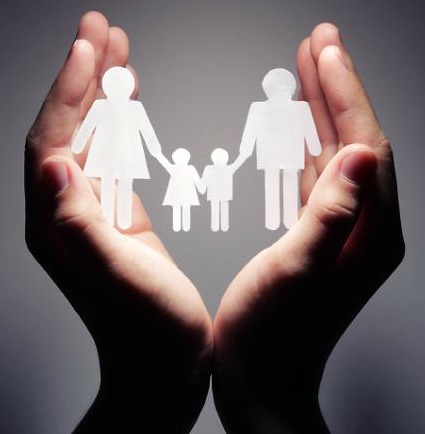 Where is our point of engagement on the Continuum of Care?
As Chaplain’s/Chapel Volunteers, our primary point of engagement is during the Stages 6-8.

When adult men are in prison and during their reintegration back into society.
Points of Encounter and Engagement in the Parish
It is long before someone is even committed a crime and is arrested. 
 While our brothers and sisters are in prison. 
 When we support their families.
 When their loved ones return back to the community.
Continuum of Care
Incarcerated men and women come from our families and our local communities. 
For better or worse,
the vast majority of them
will one day return.
A Catholic Vision of Restorative Justice Ministry
All Catholic Restorative Justice Ministry begins with the recognition of the life and dignity of all persons: those who are victims of crime, but also the offenders who have caused harm. 
CRJM incorporates a biblical based vision of restorative justice. 
Catholic Restorative Justice ministries and practices are grounded in God's unconditional love, mercy, forgiveness and God's unending desire to reconcile humanity.
“I have a dogmatic certainty:
God is in every person’s life. 
God is in everyone’s life.           
Even if the life of a person has been a disaster, 
even if it is destroyed by vices, drugs or anything else                                       
 — God is in this person’s life.      

           You can, you must try to seek God in every human life. 
Although the life of a person is a land full of thorns and weeds,  there is always a space in which the good seed can grow”.

Pope Francis

La Civiltà Cattolica, 
(L'Osservatore Romano, 21 September 2013)
St. Pope John Paul II Jubilee for Prisoners in 2000
6.  … the Spirit of Jesus Christ, must be the one who works in your hearts, dear brother and sister prisoners. The Holy Spirit must pervade this prison where we are meeting and all the prisons of the world.
JP II
Christ, the Son of God, 
became a prisoner; 
he let them tie his hands and then nail them to the cross precisely so that his Spirit could touch the heart of every man.
JP II
The Spirit of Christ, 
the Redeemer of the world, 
must breathe even where people are chained in prisons according 
to the logic of a 
still necessary human justice.
St. Pope John Paul II Jubilee for Prisoners in 2000. con’t.
Punishment cannot be reduced to mere retribution, 
much less take the form                                  of social retaliation 
or a sort of institutional vengeance.
[Speaker Notes: The foundation Catholic vision for RJ is the dignity of the human person.]
JP II
Punishment and imprisonment have meaning if, 
while maintaining the demands of justice and discouraging crime, 
they serve the rehabilitation of the individual 
by offering those who have made a mistake an opportunity to reflect and 
to change their lives in order to be fully reintegrated into society.

http://w2.vatican.va/content/john-paul-ii/en/homilies/2000/documents/hf_jp-ii_hom_20000709_jubil-prisoners.html
Pope Francis Jubilees for Prisoners Nov. 6, 2016
Pope Francis held a special Mass held for prisoners inside St. Peter’s Basilica, telling them that while paying the price for their crimes is necessary, they must never lose hope for the future or the desire for true freedom.

Pope Francis November 6th, 2016
https://www.catholicnewsagency.com/news/during-jubilee-for-prisoners-pope-tells-inmates-not-to-lose-hope-37919
[Speaker Notes: I will be showing a video of the film director response to the Pope Jubilee as he filmed inmates response to Pope Francis in a Buckano Faso Prison, which I will be showing tonight.]
POPE FRANCIS on Nov. 6, 2016
Pope Francis invites society 
to do their part, 
to trust in the rehabilitation process and 
to help those imprisoned 
resume a normal life.
'Why Them and Not Me?‘
"Sometimes, 
a certain hypocrisy leads to people considering only others as wrongdoers, 
for whom prison is the sole answer. 

I say to them, every time I enter a prison,
 I ask, 'Why them and not me?'  

We are all sinners and often, without being aware of it, we too are prisoners.”

https://www.romereports.com/en/2016/11/07/pope-at-jubilee-of-prisoners-asks-society-to-facilitate-the-reintegration-of-the-imprisoned/
“Welcome to Jail, Pope Francis”
https://international.la-croix.com/news/welcome-to-jail-pope-francis/6301

Franco-Polish director Janusz Mrozowski shot a film last 2016 in the main prison of Ouagadougou, Burkina Faso that recounts the inmates' appeals to the pope. 
It was made during the Jubilee for Prisoners and shown to inmates at a jail in Rome and to inmates at SK Pen (on Sat. August 18, 2018).

This film will be shown after the tonight’s evening prayers.
Diocese Restorative Justice Ministry
The Catholic approach to criminal justice reform and rehabilitative justice begins with the recognition of the life and dignity of all persons: those who are victims of crime, but also the offenders who have caused harm. 

Thus, a Catholic approach to restorative justice ministry begins with the recognition that the dignity of the human person applies to both victim and offender and incorporates a biblical based vision of restorative justice.

Jesus Christ, who was both a prisoner and victim for our sake, continue to calls us to be engaged in this ministry as a core part of our common baptismal vocation.
[Speaker Notes: I have no problem with someone going to prison if they are indeed cause harm to another person. What I have a problem with is when someone I have worked with as a Chaplain, have witnessed a demonstrative change of heart, and life direction, has paid their debt to society and we do not allow them to have access to the Body of Christ because they where in prison!]
The mission of Diocesan Restorative Justice Ministry is to call the Catholic Community, the wider Christian faithful and others of good will, to engage in:
Ministry inside the prisons - to the inmates, to their families, to staff, etc.

Reintegration of the inmates and their families to society.

Raising awareness and educating our faith communities preparing to engage in Restorative Justice and Prison Ministry.
Prison Chaplaincy in the Diocese
Deacon Brad – Restorative Justice Coordinator, Chaplain at Saskatchewan Penitentiary, appointed Diocesan representative on Parkland Restorative Justice Board of Directors.
Fr. Tuan Doan part-time SK Pen Catholic Chaplain.
Sr. Rene Bouliard SK Pen Catholic Chapel volunteer.
Deacon Lynn Ryan, Catholic Chaplain at Provincial Men’s Correctional Center.
Deacon Greg Bobbitt, Catholic Chapel Volunteer at Willow Cree Healing Lodge.
Con’t
Deacon Dan Lamoureux Volunteer Chaplain at Battlefords Men Correctional Centre.
St. Joseph's Parish (Prince Albert) has several CSC trained Church ETA Escorts who picks up several Catholic SKPEN inmates to bring to their Sunday Mass. 
PA Catholic Family Services offers a reintegration/employment  program called “Bridges” for provincial male and female on probation.
Parkland Restorative Justice (PRJ):
Mission: A faith based, charitable organization that seeks to create safe communities by following the principles of restorative justice in helping offenders reintegrate into the community.

Director: Kerry Reimer  
Phone: (306) 763-6224 
Email: director@parklandrj.com
Website: http://www.parklandrestorativejustice.com/
What Parkland Restorative Justice offers
As your diocesan representative on the Parkland Restorative Justice Board of Directors, 
I am excited to let you know about our programs, events and new staff:
Person to Person Volunteer Program (P2P):
P2P seeks to restore offenders to wholeness and the community, through a friendship-based program of visitation and reintegration.

We have several Catholic people regularly meeting once a month with an inmate at either the SK Pen Minimum or Medium Security Units.
Circles of Support and Accountability (CoSA)
Circles of Support and Accountability were initially developed in the early nineties in Ontario. Locally, it grew as an outgrowth of the P2P program in SKPEN. 

Circles were developed as a restorative justice response to the fear and outcry of the Canadian public's reaction to the release of high-risk sexual offenders.
CoSA con’t
CoSA's seeks to address two of the most significant factors in sexual offending: 

Social isolation 
and lack of positive relationships.
CoSA con’t
A CoSA is comprised of a "core members”:
  the high-risk released sexual offender, and 3 - 4 capable volunteers who commit themselves to an intense relationship of supportive friendship with the core member.
 
"No More Victims" is the primary goal of CoSA, as well as healthy reintegration into the community, and each core member must commit himself to this.
Forward Step Ministry: A visitation/reintegration program.
Chaplain Brad and volunteers visit with a small group of prisoners weekly at the Saskatchewan Penitentiary Medium Security Chapel. We support the inmates while in prison and assist them in their pre-release planning by make supportive community connections. 

Forward Step is offered in collaboration with the SKPEN Chaplaincy Team, Parkland Restorative Justice, Micah Mission Faith Community Reintegration Project/COSA in Saskatoon and the Faith Community Reintegration Project/COSA in Regina.
An Important Truth!
Catholic Families, 
our Parishes and our local communities that we live in 
are the front line of RJM
 not 
the Chaplains and Chapel volunteers
 in the prison chapels!
[Speaker Notes: Chaplains and volunteers are a  secondary line of encounter and engagement.]
The foundation for Restorative Justice is Restorative Practices.
Restorative practises is learning how to live in right relationships with each others, 
at all times, 
to respect each other's 
God given human dignity, 
to work out our conflicts and problems 
in a respectful and mature manner.
Restorative Practises vs. RJ
Restorative Justice is by nature reactionary, repairing the harm and relationships when something has gone wrong. 

Restorative Practice is proactive by nature, how we do what we do, anything that builds connections, develop relationships and brings people together.
A Family-Centered approach to RJM based on Chris Stalker from Hull, United Kingdom presentation at the National Conference on RJ in Ottawa Nov. 19-21, 2017.
Families will create communities and 
communities will create cities 
and 
those connections are the things that we need to invest in.
Con’t
Investing in those connections  has to be about relationships, language and values, 
how I want to treat you and       how you expect me 
to treat you.
Con’t
We need to share our stories about collaboration and connection, 
for they transcend generations         by connecting us to others, 
such stories allow us to understand ourselves and find community.
Correctional Service of Canada
“Positive contact with family and friends is a very important factor in the successful reintegration of offenders.”
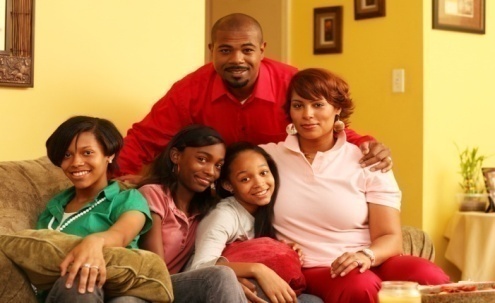 Canadian Families and Corrections Network
Only national charity organization that looks after families and children affected by crime
25 years of operation
Mission: “To build stronger and safer communities by assisting families affected by criminal behaviour, incarceration and                                 community reintegration”
Research / Policy Development  / Front line services (e.g. Dad HERO) / Toll-free line/ Resources
All types of families but some thing CFCN knows:
Families and partners are young 
Children are greatly affected when Mom goes to jail
Children of federally sentenced fathers are two to four times more likely to be in conflict with the law than Canadian children in general. 
Aged partners are struggling on their own
Aboriginal over-represented federally, so more Aboriginal families impacted
Aboriginals stay inside longer so more financial hardship for the family with little hope for success upon reintegration
Families Need
Information
Support
Encouragement
Acceptance

Families are an asset to corrections, reintegration and society
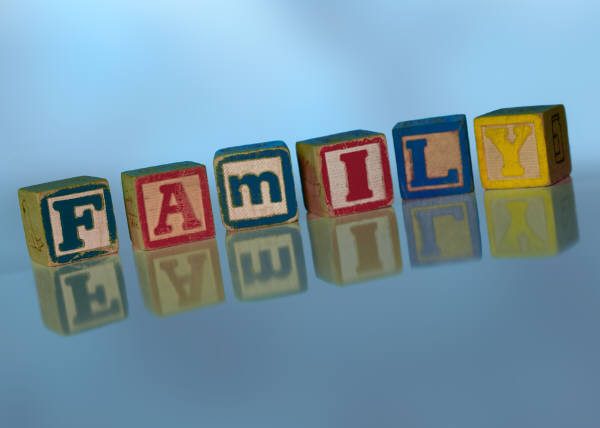 Parkland Restorative Justice new ministry : Hero Dad Project
Parkland Restorative Justice has enter into a partnership with Canadian Families and Corrections Network to offer five separate 8 week parenting classes for incarcerated dads at SK Pen.
A support group will be offered to those men who have completed the courses.
A bi-weekly Support Group will be held in the community for Dad’s who are on parole, probation, completing Warrant Expiry Date. 
A part-time Dad Hero Coordinator is hired.
CFCN Resources
I have a number of CFCN resources to send to the parishes, for you own understanding, and to share with families of incarnated men and women. 
I will leave some more at the Diocesan Library with Debbie. 
You can view such resources on the CFCN  website. https://www.cfcn-rcafd.org/
Families of incarcerated men and women can order any such resources off the CFCN website for free.
How can our Parish Community help ?
Pray for people in prison, their families as well as those who serve them i.e. staff, chaplains, etc.  
Be welcoming – greeters each time to encourage them to come out of their shells
Coffee time can be intimidating – make sure newcomers aren’t alone, ask non-intrusive questions but friendly questions
Become a Chapel or PRJ Volunteer. 
Invite them to conversation time (e.g. Tim Horton’s)
Treat all people with dignity and respect.
How can Clergy help ?
Connect with the RJ Coordinator, Chaplains, Parkland RJ and CFCN. 
Inform yourself and others leaders in your parish.
Discuss the impacts of crime openly to prepare everyone
Include those incarcerated, their families + children into the Prayers of the Faithful, Homilies, etc.
Share the CFCN resources with families of incarnated men and women
…
Create an inclusive space
Support small group events to bring people into fellowship and build up the community. 
Hold a Restorative Justice education night by inviting Deacon Brad, Kerry Reimer or one of the Chaplains to come speak at your parish.
Be visible and engaged in your local community
Con’t
Offer:
Compassion 
Acceptance
Confidentiality (even to other staff) about a person’s disclosed situation
Follow the Responsible Ministry Diocesan Protocols
Be as Wise are Serpents and Tame as Doves!
More Ideas on How to Engage Your Parish and/or Local Community
Restorative Justice Week November 21 to 28, 2021

For more info visit the Church Council on Justice and Corrections website: home – CCJC 
and the Correctional Services of Canada website: https://www.csc-scc.gc.ca/restorative-justice/003005-2000-eng.shtml
The core of Restorative Justice Ministry and Practices from a Catholic perspective is the all about God’s mercy, forgiveness and reconciliation through His Son, Jesus Christ, the Prisoner.
When a crime happens in our community, whether is a break and enter, a theft, drunk driving offense, domestic abuse and or assault or even a murder. 

How will we as a faith community of intentional disciples of Jesus Christ, respond to provide pastoral care and support to the victims of the offense as well as the one who has caused the harm?
Con’t
How will we reach out to care for the families of the victims who are emotionally forever linked to the offender. 

How will we care for the families of the offender, who all too often are facing social isolation and rejection from their friends, neighbors and local community because something a loved one has done. They too are doing time.
Con’t
When the individual has "paid their debt to society" will we welcome them back into our community? 

How can we foster restorative practices in your parish, local community, homes and personal life? 

How will we embrace our calling to be an intentional community of disciples by embracing Restorative Justice practices as a ministry of reconciliation, mercy and forgiveness?
Contacts:
Deacon Brad Taylor - Restorative Justice Coordinator. 
306-960-3112 (cell)
restorativejustice@padiocese.com
SKPEN Chapel Office: 306-765-8178
Email: Brad.Taylor@csc-scc.gc.ca

Parkland Restorative Justice Director: Kerry Riemer  
Phone: (306) 763-6224 
Email:  director@parklandrj.com
Website: http://www.parklandrestorativejustice.com/

Canadian Families and Corrections Network (CFCN)
Box 35040, Kingston, Ontario K7L 5S5(toll free number) 1-888-371-2326   

See Diocesean Website for contacts info for Fr. Tuan, Deacon Lynn, Deacon Greg and Deacon Dan.
Take Home Reflection:                                          Is Crime a Faith Issue?
Some people may consider crime to be essentially a socio-political issue, with faith having little role to play in understanding it or devising a response to it. In this short piece, the Church Council on Justice and Corrections states fundamental reasons why crime is truly a faith issue.

When a crime is committed, we learn that community is broken, and there is pain…For those doing or experiencing harm, there is a sense of separation, of being disconnected from the rest of community. We will need a restorative, healing justice. 

Crime wounds people. These wounds, and people’s dignity, matter to God, and God’s people. Crime creates a need for many to bring their hurt, hatred, rage and fears before God. Liturgy and sacred rituals can help people do that.



on restorative justice.
Is Crime a Faith Issue? Con’t
Crime, and fear of crime, mean people get disconnected and live less than full lives. But the glory of God is man and woman fully alive!

Crime violates God’s sense of stewardship, our call to take care of all creation, including people.

Crime is about loss of peace and the need for peace-making, breaking the culture and cycle of violence.

Crime shouts out for social justice: making things right and equal (e.g. questioning the human and dollar resources devoted to the prison industry rather than human services; the disproportionate number of minorities in prison).
Is Crime a Faith Issue?
Crime calls those who have done harm to make radical life changes, still knowing that God’s love for them is unconditional.
Crime calls out for responses that help build healthy communities. Religious and faith groups have a role to play in teaching and affirming ethical standards that help to do this.
This is an excerpt from Justice for the Soul, Church Council’s reflection sheet Is Crime a Faith Issue? - CCJC
My RJM Background
I have been engage in RJM since 1995 as a Chapel volunteer/musician at the Saskatoon Provincial Men’s Correctional Center with the then chaplain Fr. Andre Poilievre at his Saturday Morning RC Mass. 
I was the Saskatoon Community Chaplain from 1999-2002. 
I have served as a Chaplain at SK Pen from 2006-2011 and from 2013 to present. 
I became the RJ Coordinator for the Diocese August 2017.
Diocesan Representative on the Parkland Restorative Justice board of Directors since 2016. PRJ runs P2P, COSA, and Dad Hero – an incarcerated men’s parenting program. I now serve as the PRJ Chairperson of the its Board of Directors.  
My Masters of Theological Studies capstone research paper is entitled, “HANS URS VON BALTHASAR'S THEOLOGY OF HOLY SATURDAY IS CENTRAL TO THE MISSION AND MINISTRY OF THIS CATHOLIC PRISON CHAPLAIN”.